Teen Depression
How my town deals with teen depression
What is teen depression?
Teen depression is a serious mental health problem that should not be ignored. It may cause a persistent feeling of sadness, mental „emptiness” and/or change in way teenager behaves, thinks and feels. Although it sounds similar to „depression”, symptoms are drastically different between adults and teens.
Differences between teen’s depression and adult’s one:
Teenager
Adult
Feeling angry or frustrated because of small matters,
 Loss of interest in usual activities,
 Tiredness and loss of energy,
 Slowed thinking, movements or speaking,
 Poor school performance or frequent absence from school.
Angry outbursts, irritability or frustration, even over  small matters,
 Reduced appetite and weight loss or increased cravings for food and weight gain,
 Unexplained physical problems, such as back pain or headaches,
 Feelings of sadness, tearfulness, emptiness or hopelessness.
Where can I find help in my town?
In Grójec you can find help in:


 Psychology clinic  ( 48 664-23-56 )
 School councelor
  Psychiatrist office ( 791 106 768)
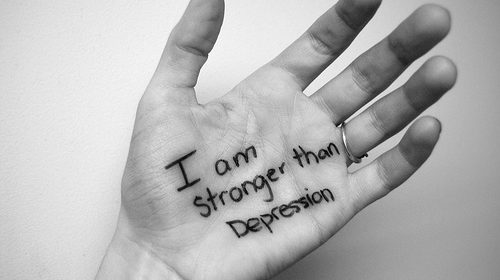 Interview with the school counselor
An interview with Tomasz Krawczak
Are there many students with deppresion in school?
„Our school is quite big, so number of people is also big. But in per cents, it’s not many students.”
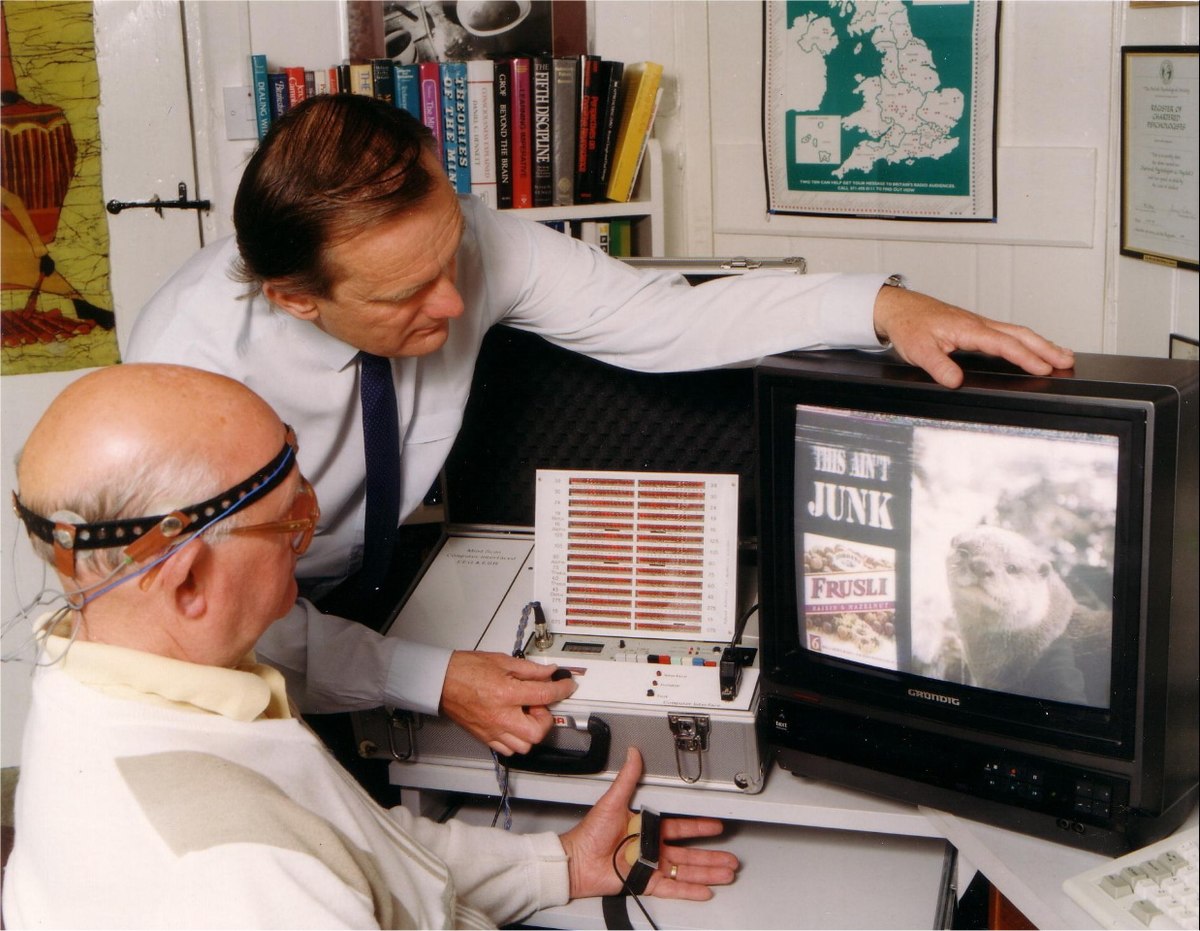 Does our school cooperate with any institutions that take care of mental health?
„We mostly cooperate with psychology clinic, more rarely with medical professionals themself. Sometimes we cooperate with psychology departments, but not with the therapy meaning. Rarely, but we also cooperate with independent institutions.”
What  actions soes school take  for students with depression or other disorders?
„ In order to help student with a disorder in their education, they need to not only have psychological jugdement, but also they need to show it to school.If for example, I thought a student before, and I know they have severe ADHD, but they didn’t show it off in this school, I can’t do anything. School can only  ask student to get themself a psychological judgement.”
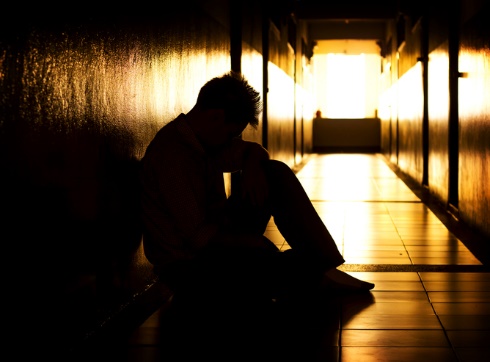 Can school send teenagers with depression to specialists, like psychiatrists?
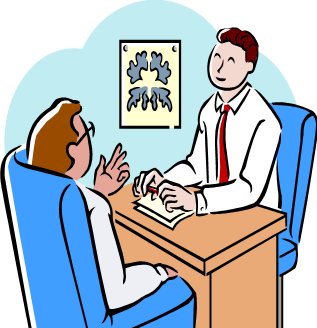 „Absolutely not. School cannot send a student to  any specialist  without parental consent. School can only offer you or recommend, that you go visit a specialist, but under no circumstances cannot make you go to any medical professional. We are not parents or legal guardians.”
Interview with psychological clinic
An interview with Henryk Zając
Are there specific methods your clinic uses to prevent teen depression?
„ Firstly, very important is psychological education, mostly for parents, teenagers and teachers. In order to prevent something, you need to know what it is and how to act in some circumstations , what to and what not to say. Secondly, individual  therapy. It is important to destroy something before it gets serious. Then, it can be too late.”
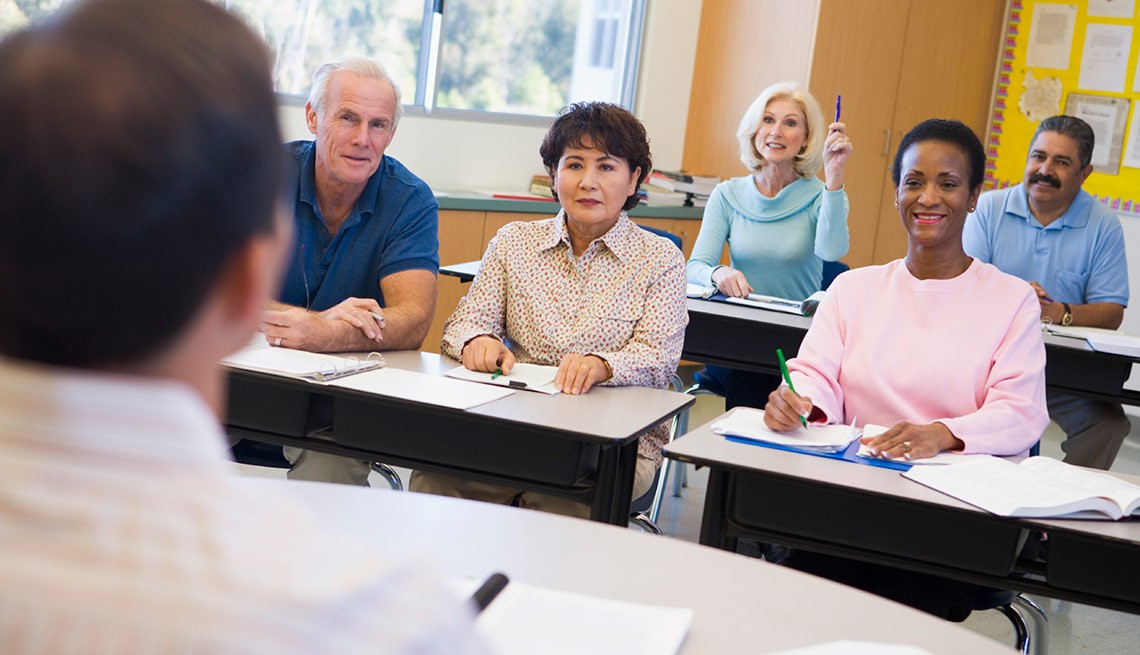 Are you cooperating with any preschools, elementary schools or high schools?
„ Yes, with quite a few. We think, that as said earlier, it is very important to educate children, teenagers and young adults what experiences that they might undergo are unhealthy or even patological and which are quite normal. They shouldn’t be afraid to speak about their feelings.”
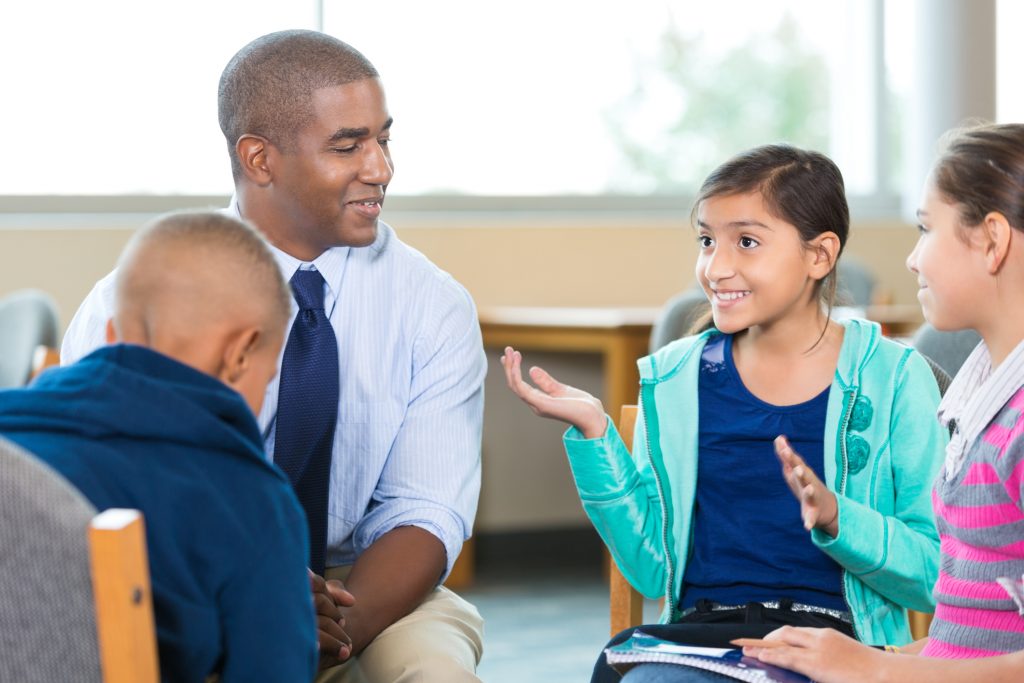 How does that cooperation between  your clinic and educational institutions look?
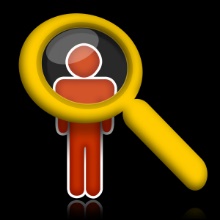 „ Again, pschological education on teritory of educational institution. It is very, very important thing, you won’t go very far away without it. An important step is training people in psychological knowledge. A quite obvious step, is diagnosing children and teens with depression. Even though it’s very obvious, it’s not the first thought. Another important matter is psychological therapy. It also is quite obvious, and not the first thing  you think about.”
What steps are taken by your clinic after recognising depression?
„The first, but also the most important, is to recommend a psychiatric consultation, not only therapeutic meaning, but also in farmacological one. That usually means antidepressants which make your seratonin level higher. Seratonin is a chemical that basically makes you happy and satisfied. When you have  depression, your seratonin level is really, really low. That’s what makes you miserable. Then, we need to educate family. You spend most of your time with them, they can help you the most, but also hurt you in the worst possible way. Then, you need a psychological judgement about you needing a special ways education, but it’s to an extend of what you need changed.”
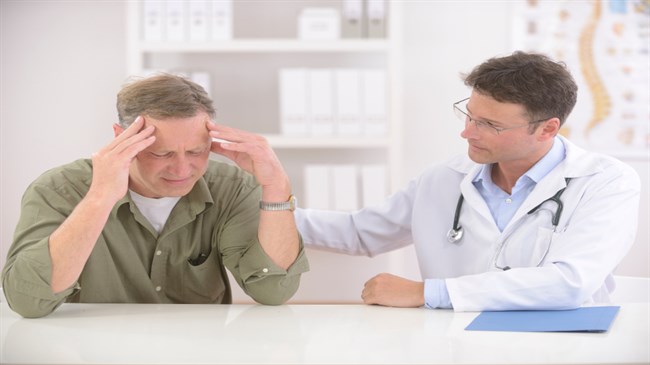 What help can teenagers get, when theygo to your clinic?
„ Most importantly, a diagnose of their problem. You musn’t  diagnose yourself, it’s a really bad thing to do. They’ll also get diagnosed on the „S”  incident, but in that case a psychiatric help is a must-be. They can also count on getting a psychological consultations and psychological therapy. The clinic  will also look into a family situation, because as said earlier, your family can help you the most, but also do the most harm. Family psychiatrist visit is quite recommended, to some extend.”
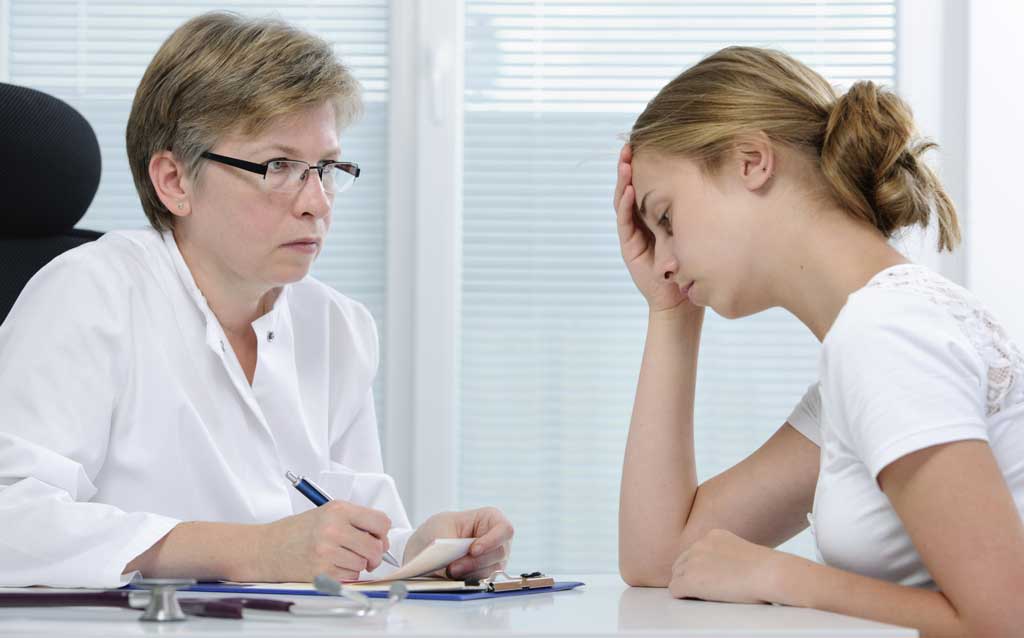 Analising
Our town’s main  method of dealing and preventing teen depression, is  diagnosing and trying to resolve the problem as quicly as possible. 
I think, that is a way of dealing with teen depression.
Yet, I do not suppose that schools  should have so little power. I think that a student with serious depression disorder should be able to be sent by school to a psychiatrist.